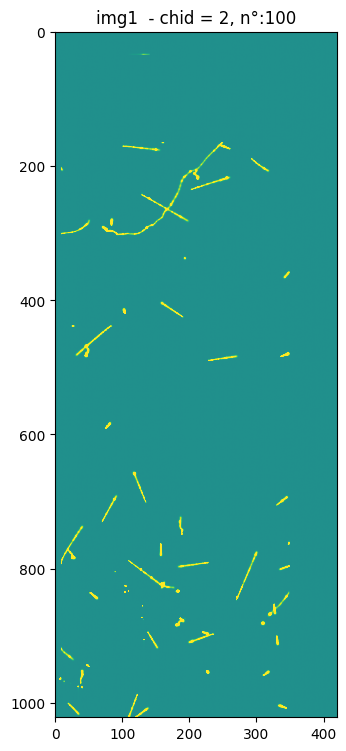 Skipper CCD imaging for the search of new physics
Skipper CCD imaging for the search of new physics
By Zoe Zaidán - LAMBDA - UBA
Skipper-CCD
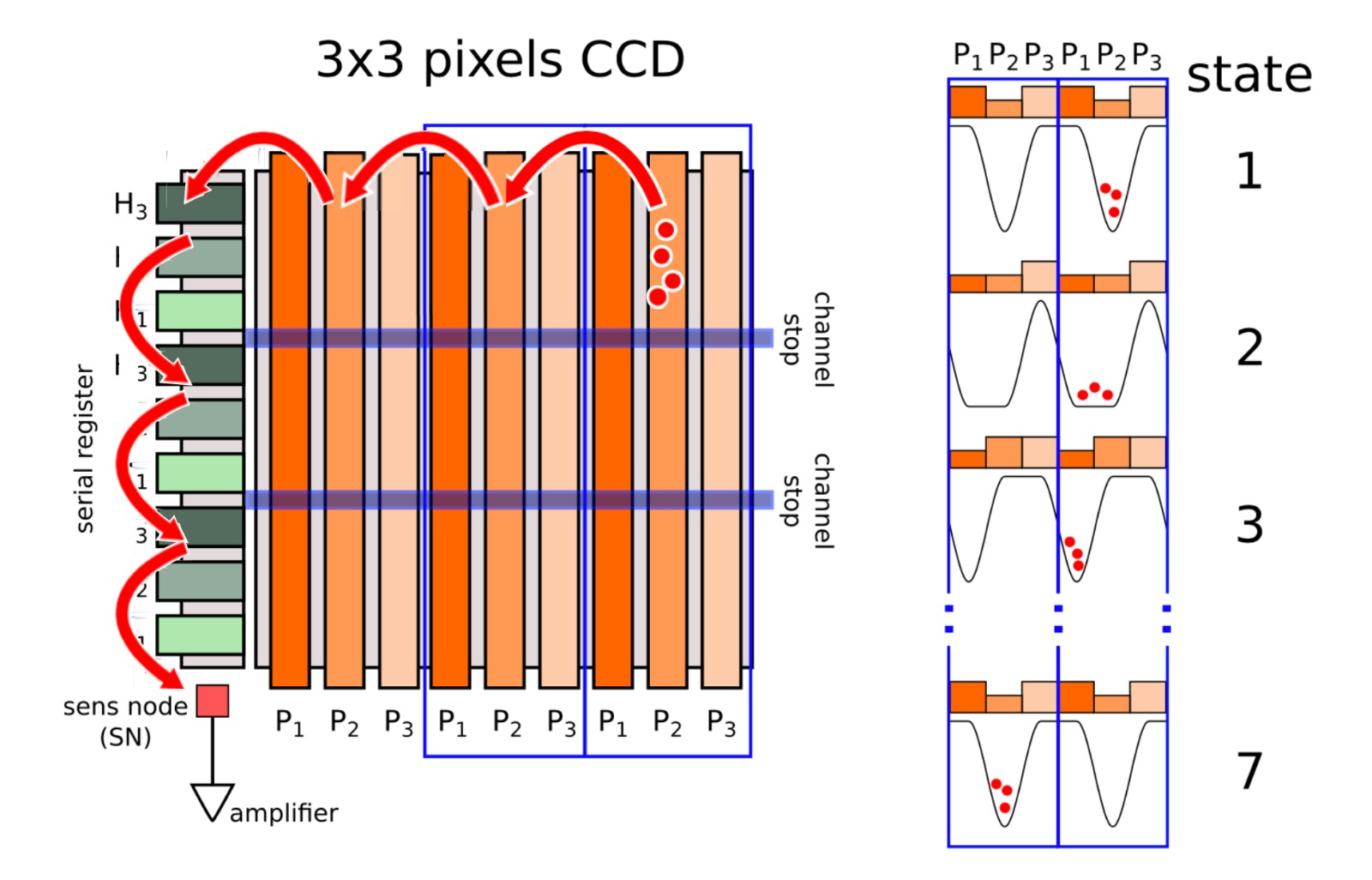 Pixel matrix of 15 µm x 15 µm
σ ∝ 1/√N
1
[Speaker Notes: ccds that allows to measure a lot of times 
ionized charge by particles passing through

medimos muchass veces sin destruir la carga y esto hace que tenga buena precision as the error goes 1/sqrt(N)

bkg is the most challenging part in dm experiments]
Skipper-CCD
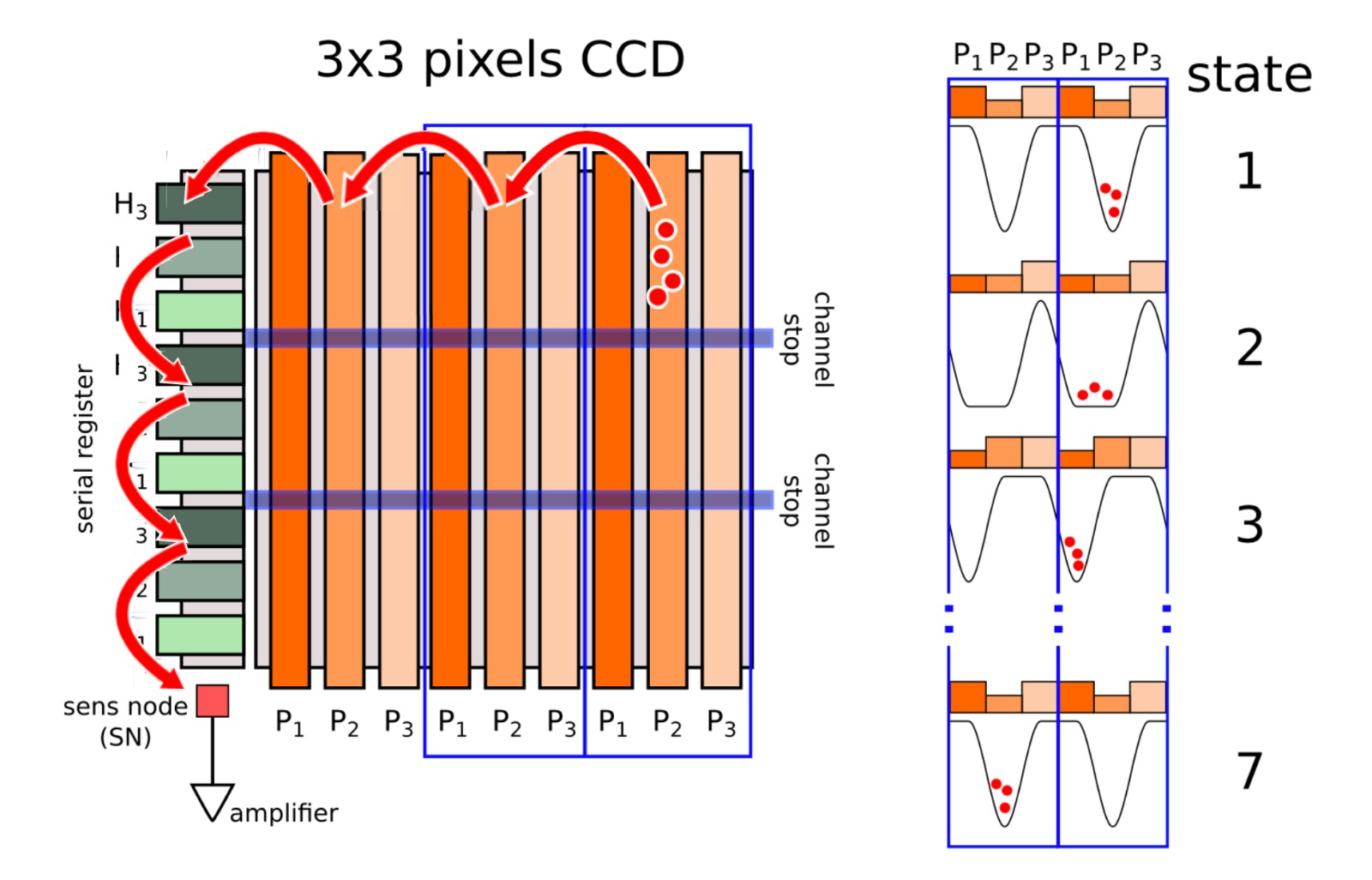 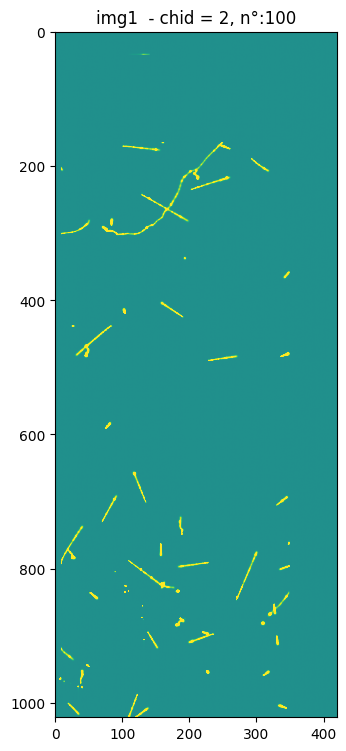 Pixel matrix of 15 µm x 15 µm
σ ∝ 1/√N
1
Skipper-CCD
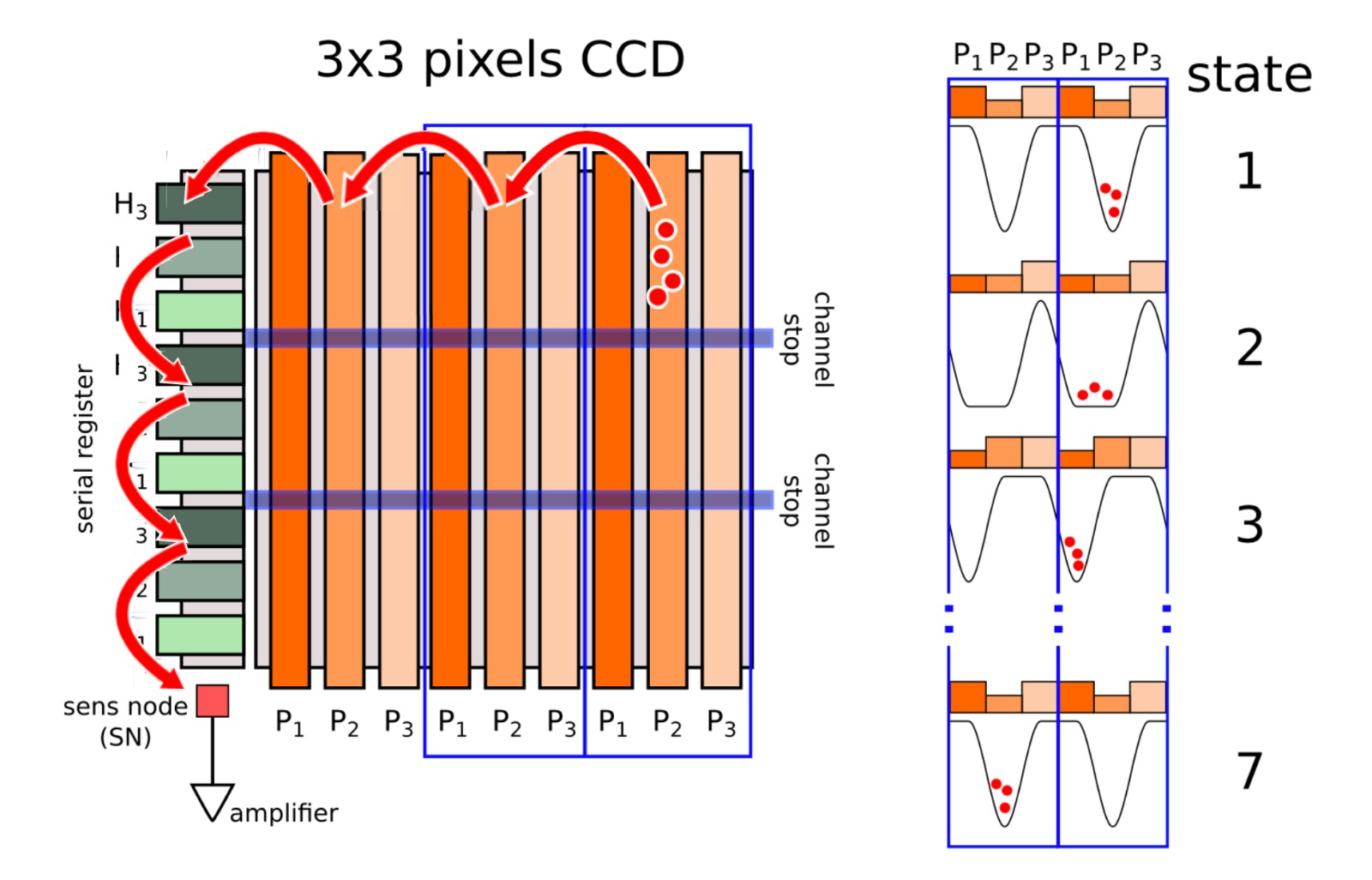 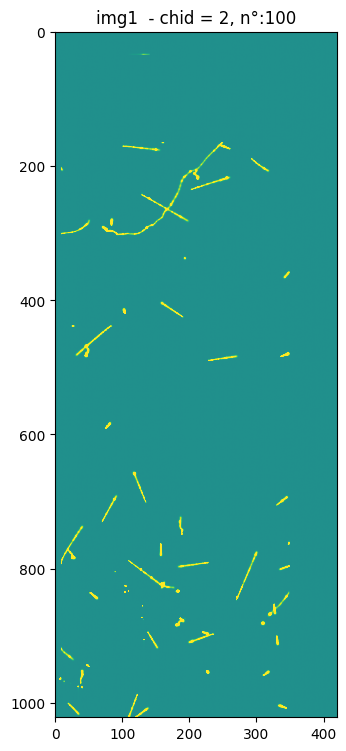 Pixel matrix of 15 µm x 15 µm
σ ∝ 1/√N
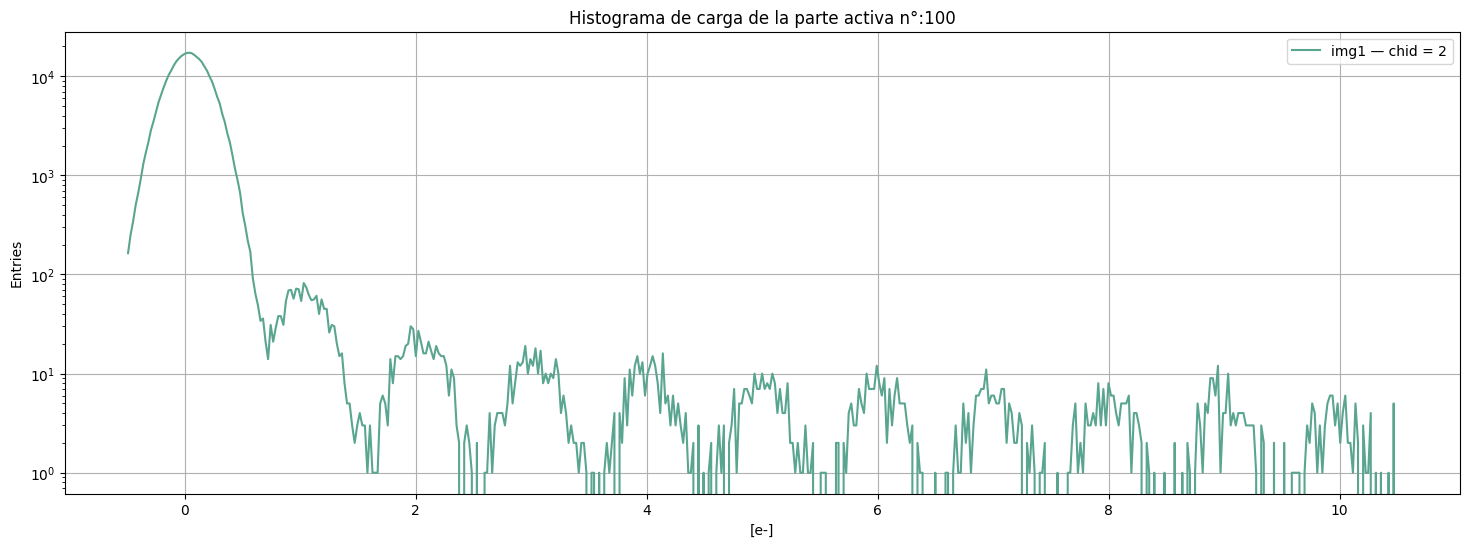 Sensor that counts electrons one by one (with low error!)
peak of 0 e-
peak of 4 e-
1
Search of Milli Charged Particles (DM) in nuclear reactors
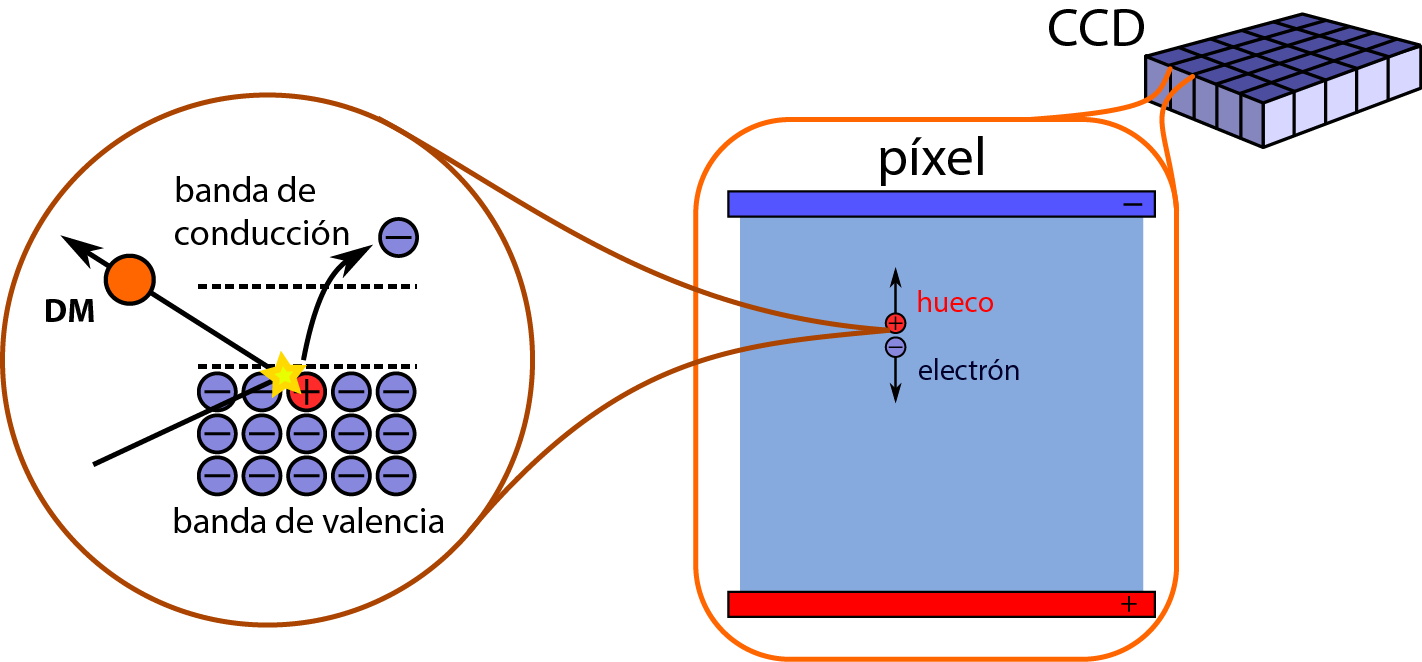 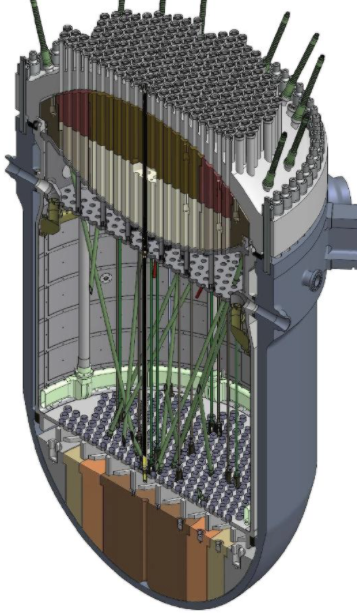 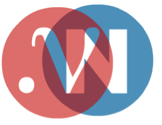 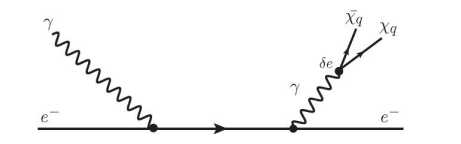 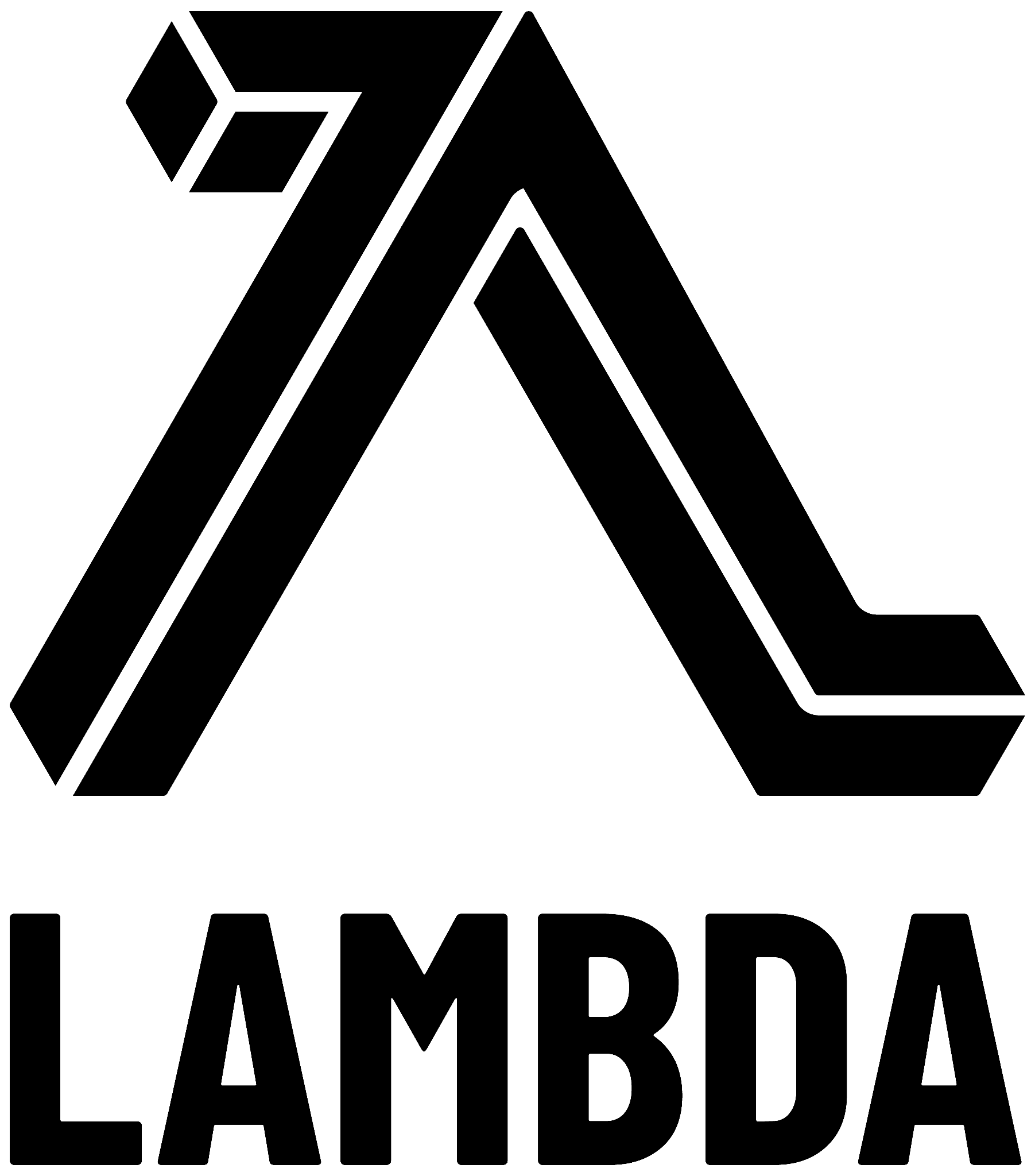 𝛄-ray  flux produced in reactors
mCP production via Compton-like mechanism
Detection by interaction with Si atoms, with a given cross section
2
[Speaker Notes: Y para qué queremos imágenes de buena calidad???? —---> para la búsqueda de nueva física —---> por ejemplo, establecer un límite de exclusión para MCP. Acá esquematizamos el proceso de detección de MCP 

contar
gamma se produc3n en vacija
producen mcp por mecanismo tipo xomptom y emergen del reactor y podrian dejar una señal en el detector]
Event detection by clusterization
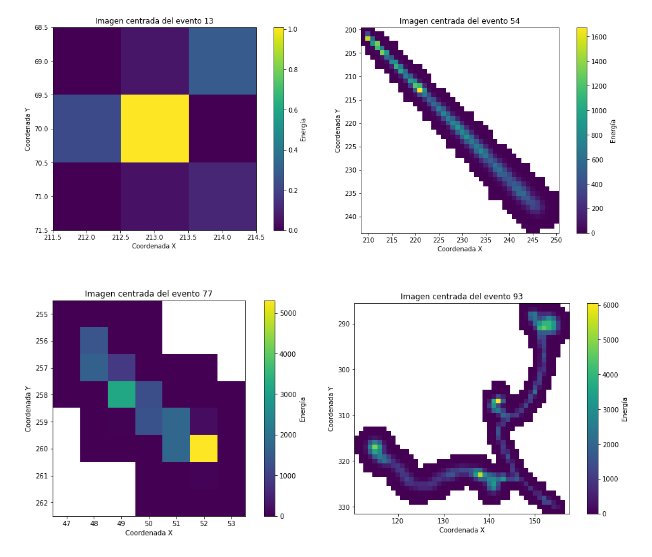 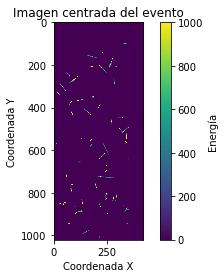 We can extract event information such as:

Energy 
Pixel size
Spatial localization
Geometry
3
[Speaker Notes: Clusterización —-> breve explicación de que es, decir que se pueden aislar los eventos y estudiar distintas características de los mismos ( poner varias imágenes de los eventos aislados). Para familiarizarnos con la información que se puede extraer de los eventos, estudiamos la distribución de los mismos sobre la ccd, e histogramas de número de eventos por bin de energía

transicion ojo]
Event selection and energy spectrum
We have to apply filters to keep only interesting events
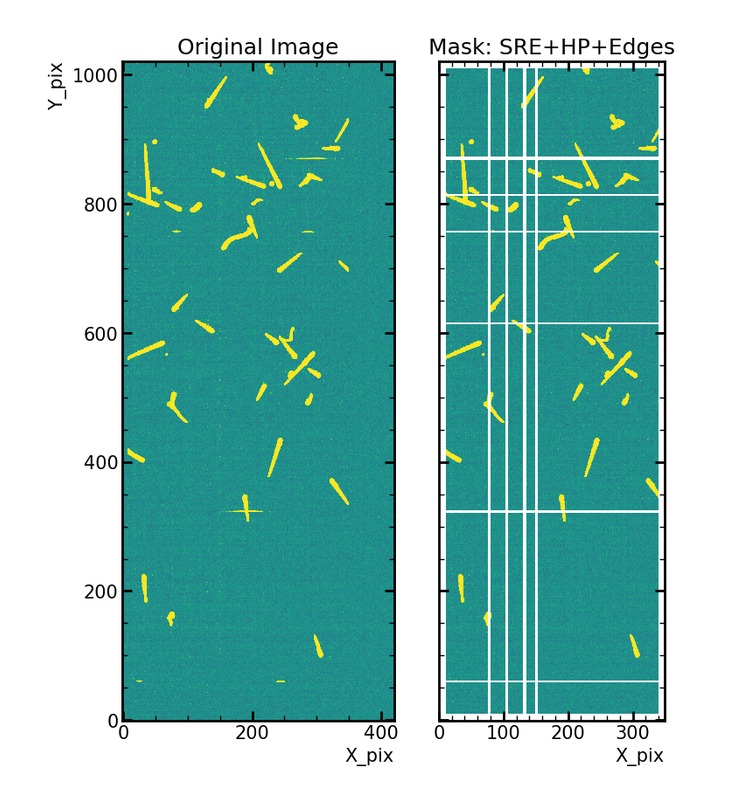 Energy Histogram
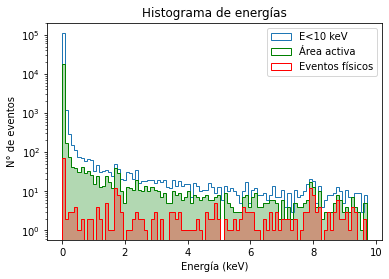 # events
Si
Cu
Energy (keV)
4
[Speaker Notes: Acá mostramos que hay imágenes que tienen porquerías y que si queremos rescatar los eventos que nos interesan sin que eso nos afecte tenemos que aplicar cortes. Usar colores más distintivos porque “usar una gama de verdes es horrible” . Además decimos que los eventos que estamos buscando son de muy baja energía así que recortamos el rango]
Exclusion limit for one energy bin (15 eV - 25 eV)
Summary
With Skipper CCDs we can
Put competitive exclusion limit 
Detect and study diverse aspects of events
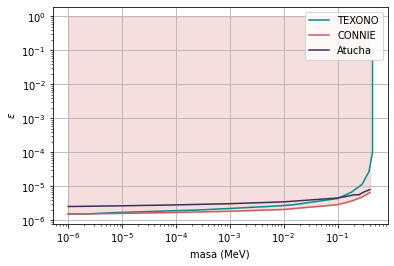 mass (MeV)
5
[Speaker Notes: Estudiamos los eventos en el primer bin de energía —-> llegamos a un límite de exclusión competitivo. Comparación con texono
Qué pasó con la curva de atucha?

we know that in the pink region there’s no mcp bc if not, we’d have already seen it]
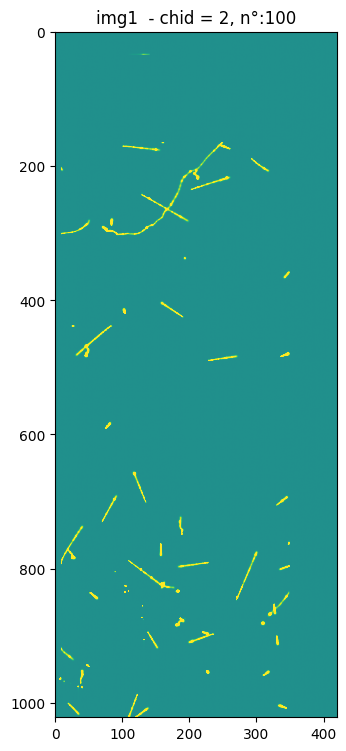 Thanks!
Any questions?
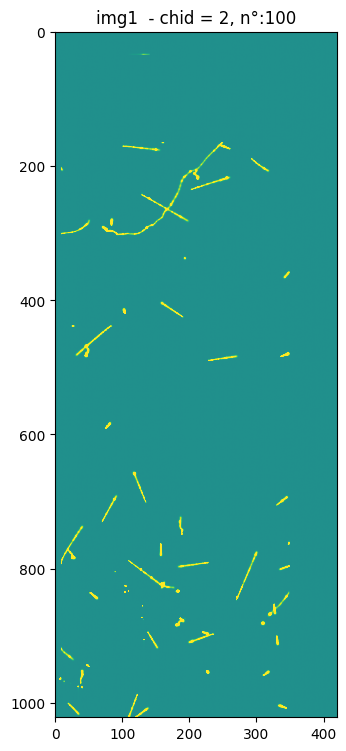 Back-up slides
Images as a function of temperature
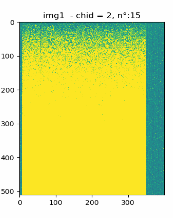 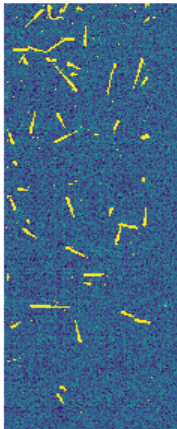 ‹#›
[Speaker Notes: graf de carga , cambiar imagenes]
Charge measurement
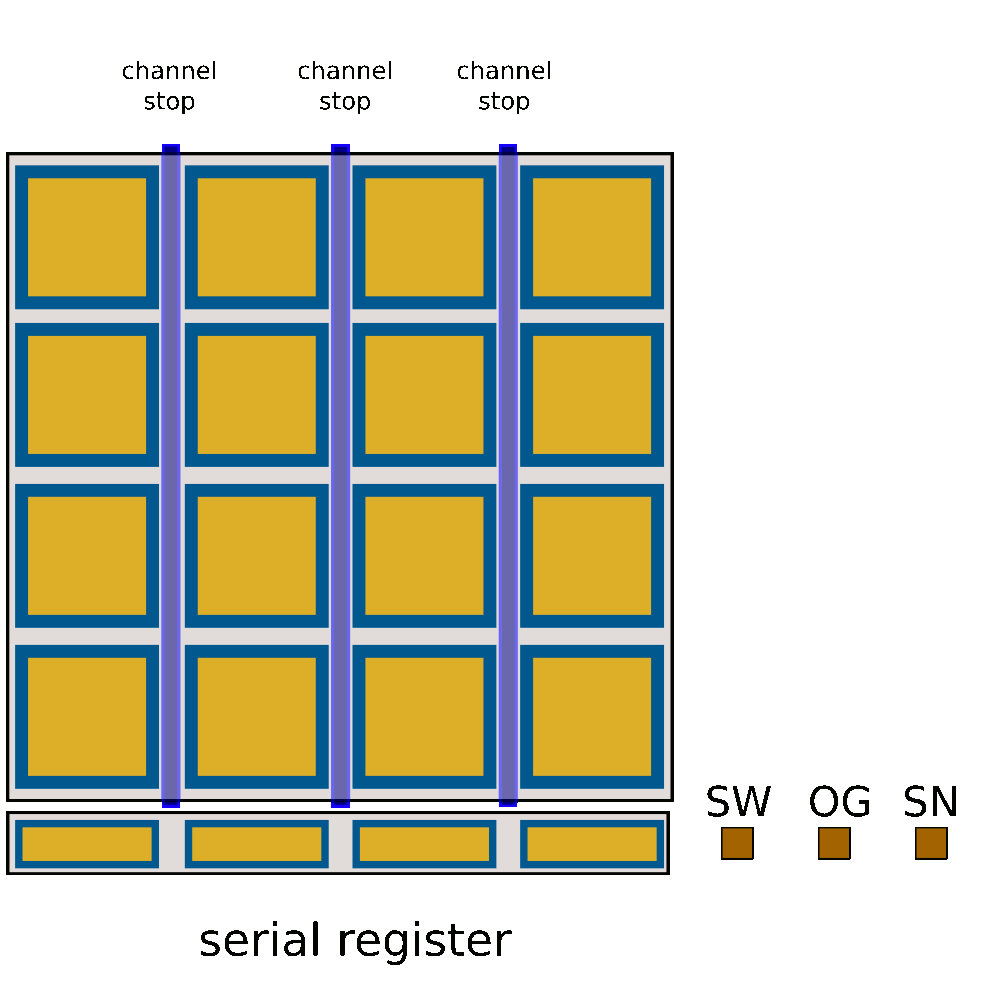 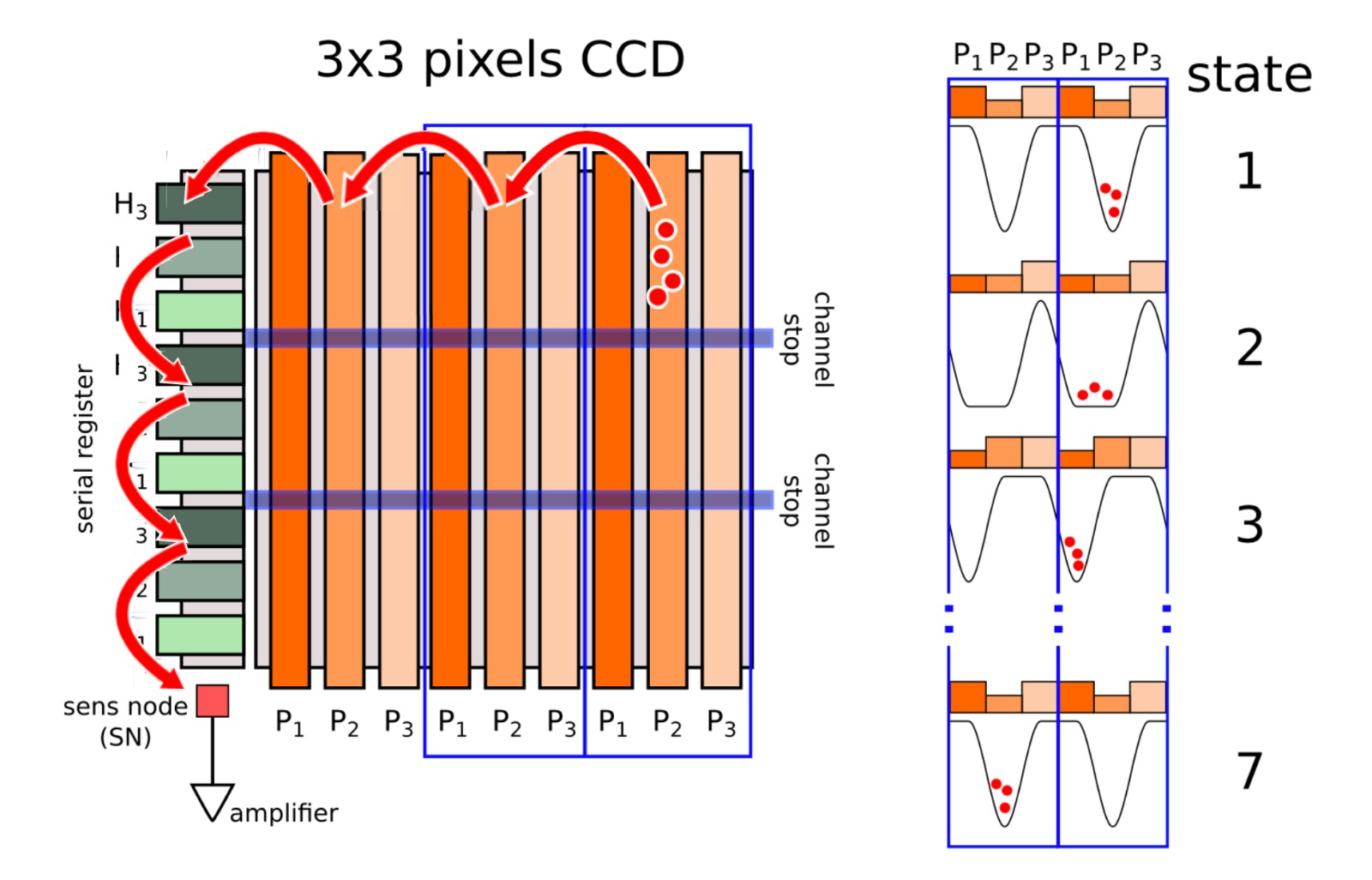 Skipping
‹#›
Skipping process
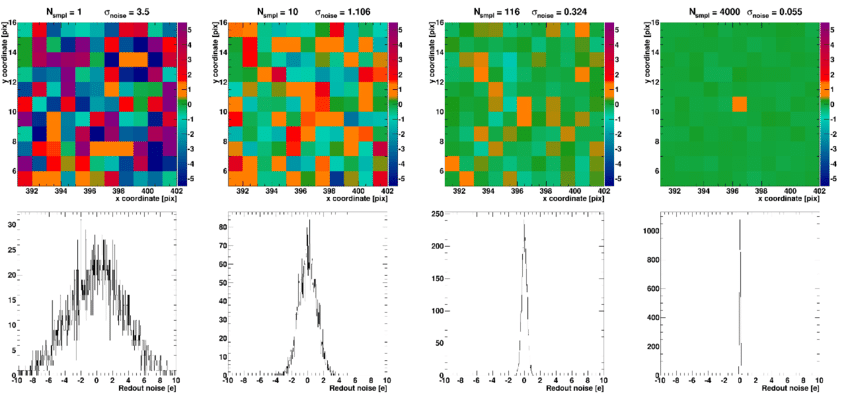 Skipper CCD in reactors
Setup de CONNIE, ubicado a 30 m del reactor Angra 2, Brasil
Sistema que modificamos en LAMBDA
Setup ubicado a 12 m del núcleo de Atucha II, Argentina
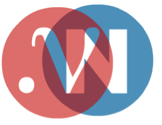 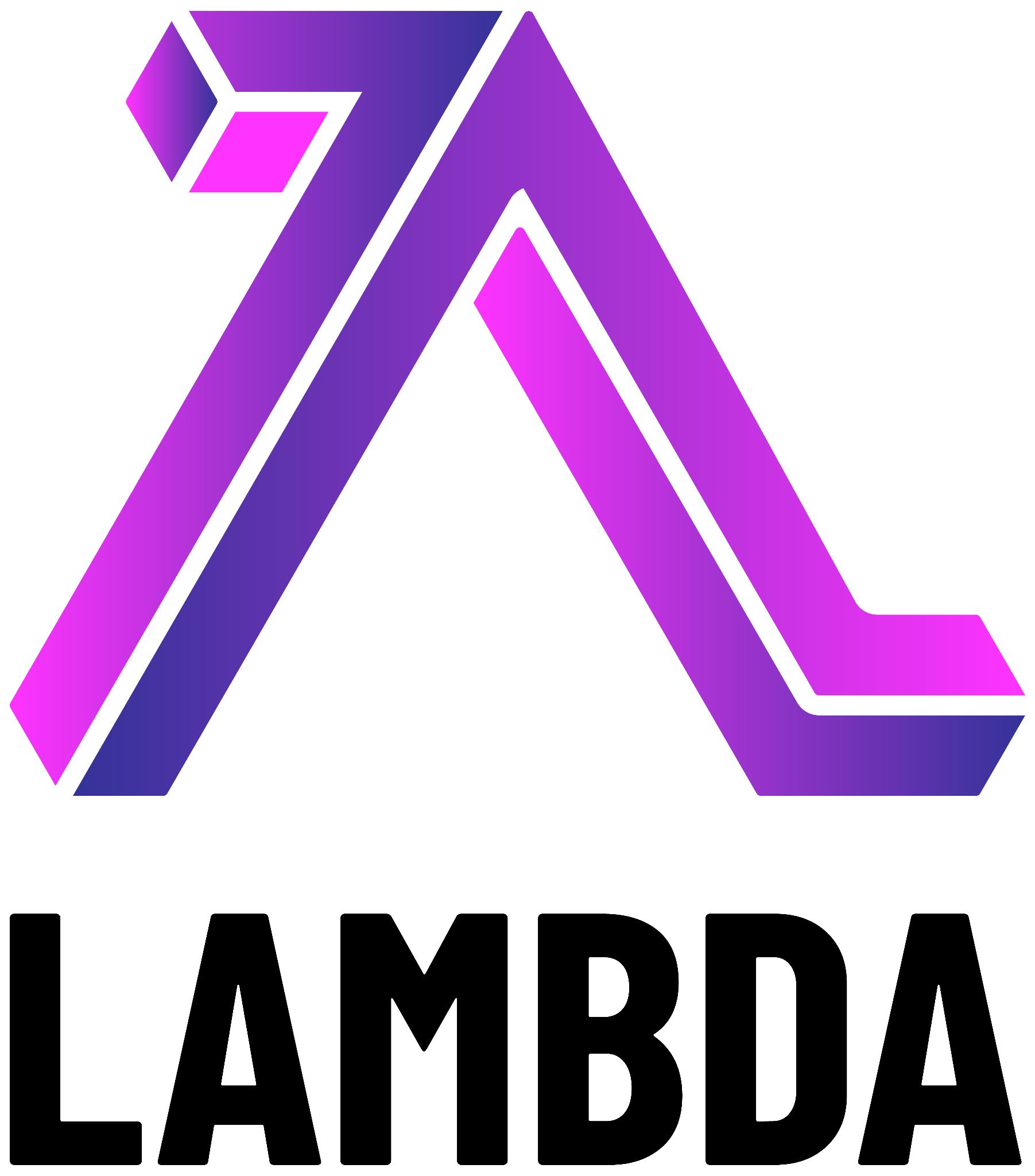 refrigeración
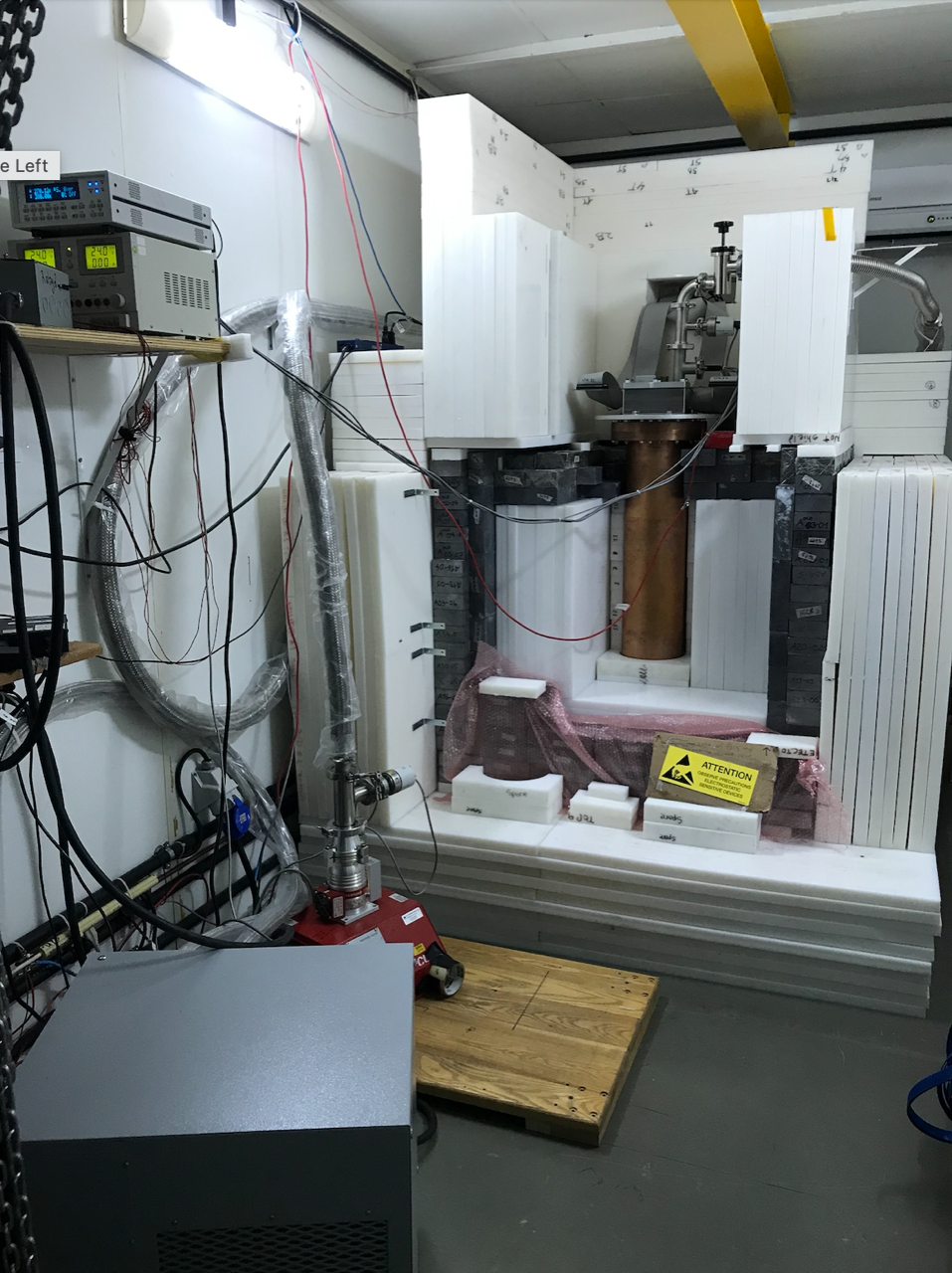 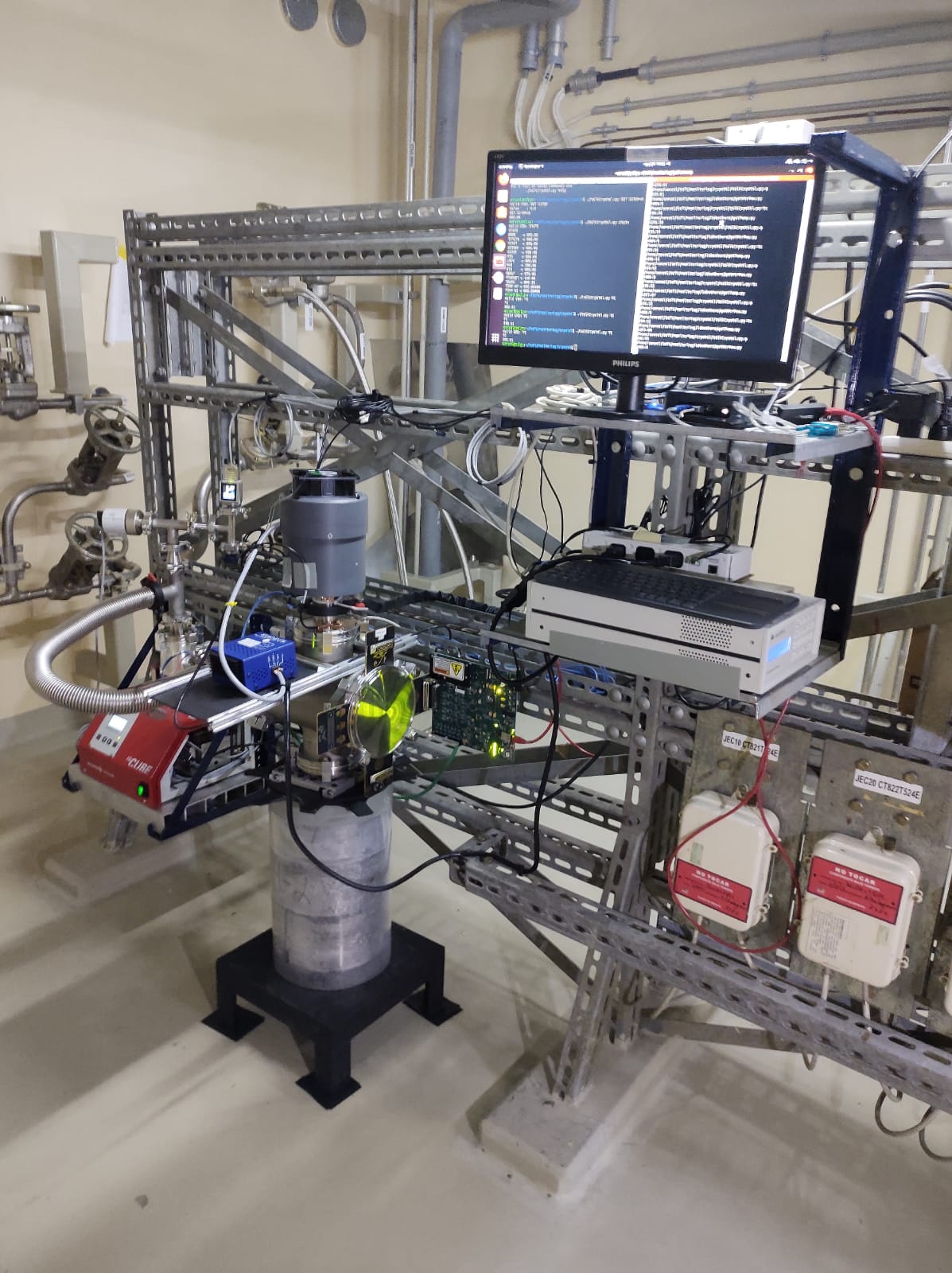 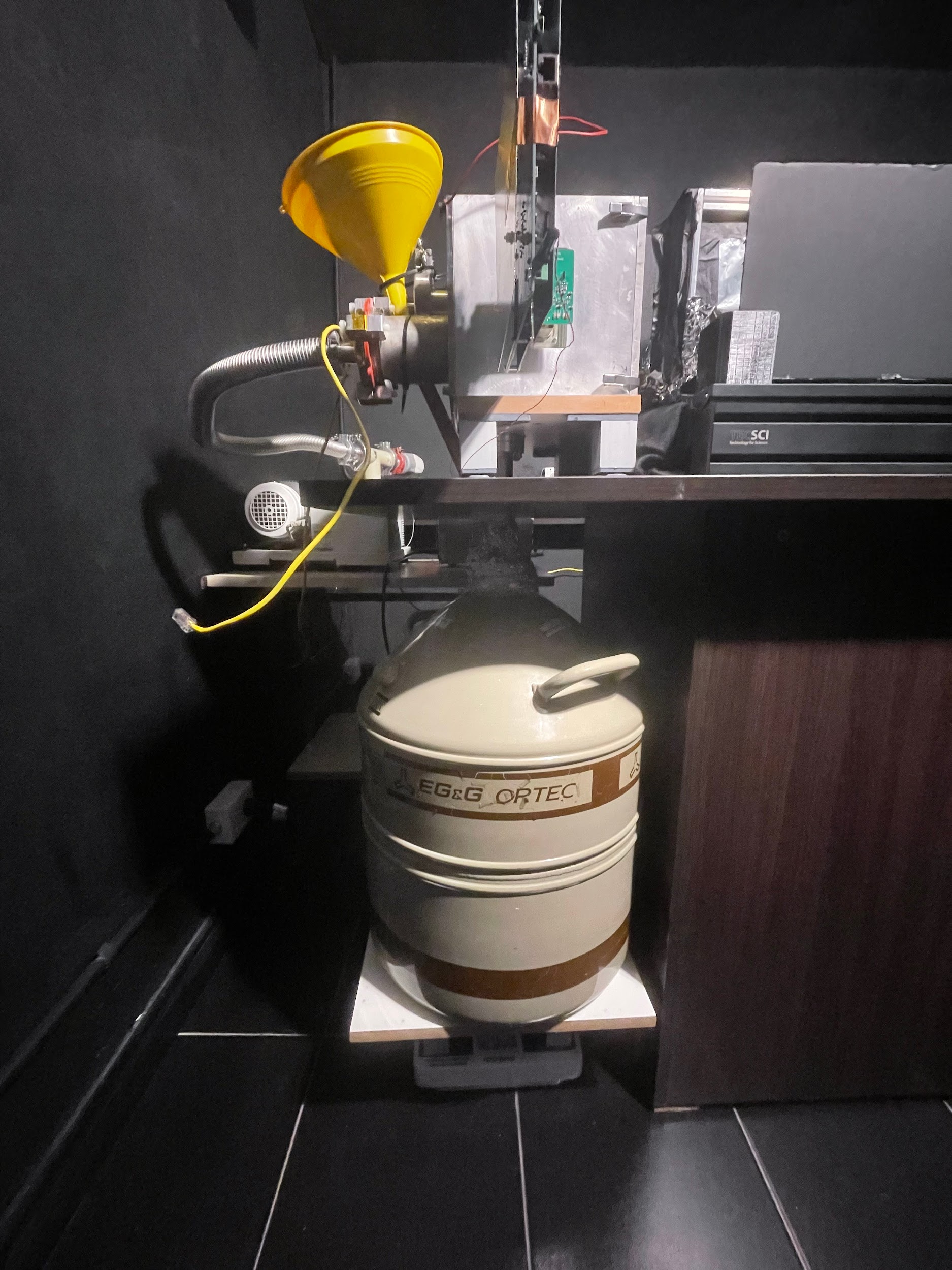 blindaje
sensores
bombas de vacío
sensor
refrigeración
‹#›
[Speaker Notes: Fotos de Lambda, connie y atucha —-> la importancia de tener una refrigeración estable a tiempos prolongados no solo es un requerimiento del sistema de lambda, sino que se aplica a otros experimentos como Connie (decir quien es) y atucha (decir quien es). Decir:  la segunda parte de nuestro proyecto fue utilizar imágenes provenientes del experimento CONNIE para obtener un límite de exclusión a mcp

Sim y dif:
ccryocooler =!
vacio =
dware =! cubo]
Skipper imaging
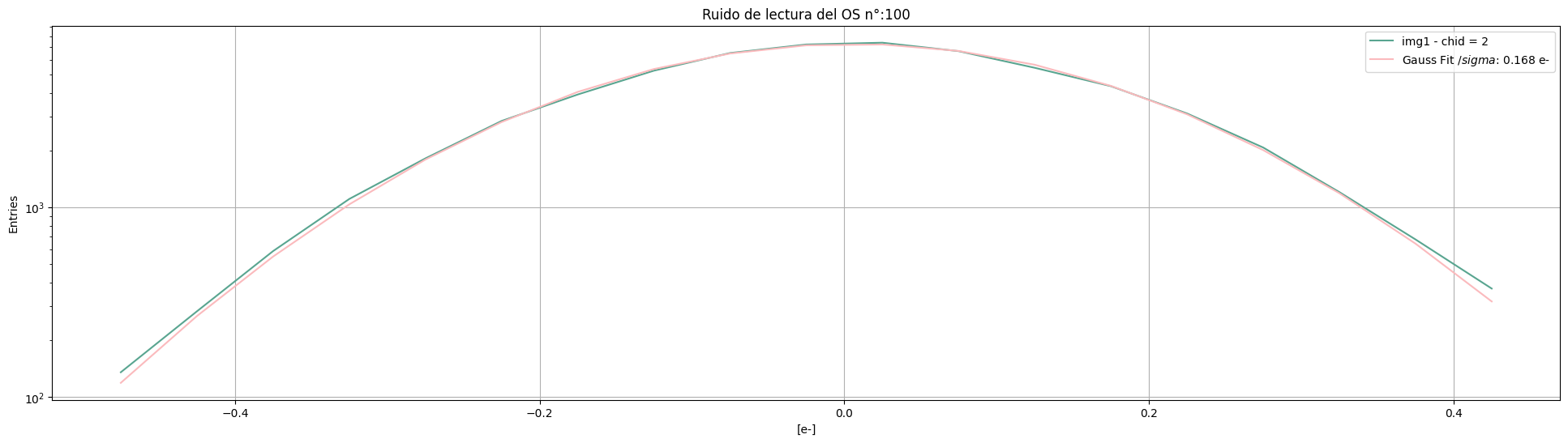 2σ
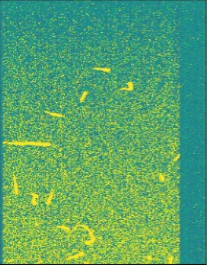 Noise
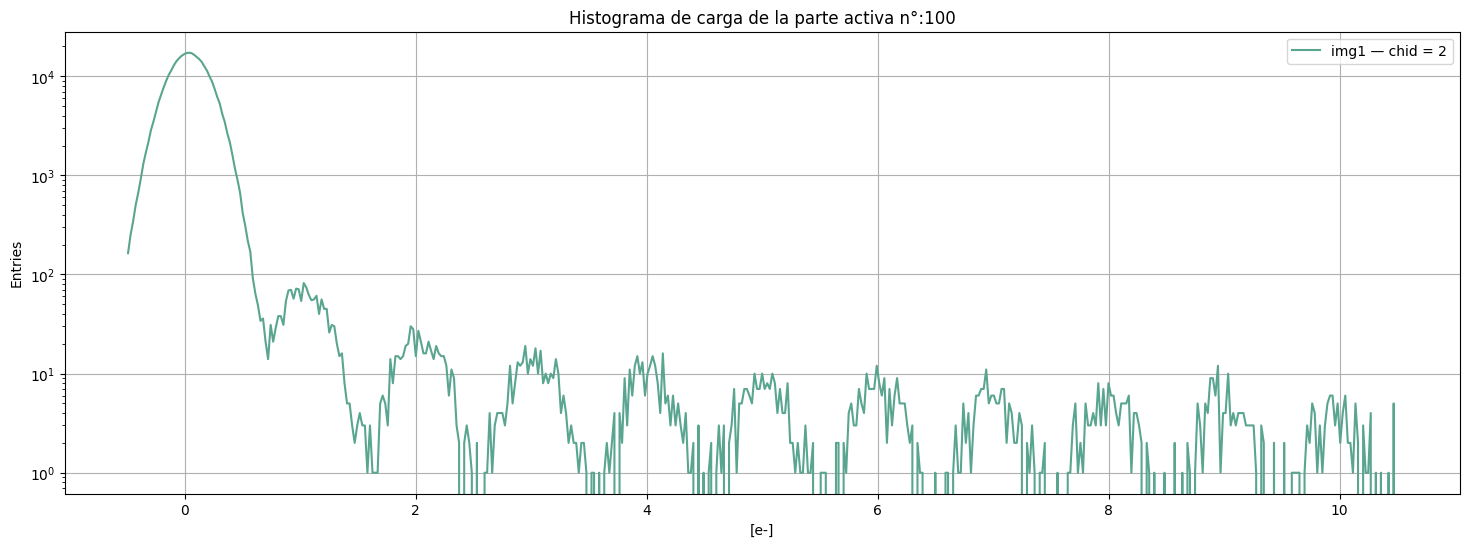 SER
λ
0
Overscan
Active region
1
2
‹#›
[Speaker Notes: Para eso primero tuvimos que familiarizarnos con distintos aspectos del análisis de imágenes con skipper. Acá empezamos a hablar de las imágenes : —--> parte activa—--> ser,   overscan —--> ruido

quiero lambda lo mas bajo posible
asi solo dc
para 140 k 10-4 e-/ pix dia

drift termico para limpiar ccd (vaciando trampas)]